ML and Society
Apr 21, 2022
Discussion summaries graded
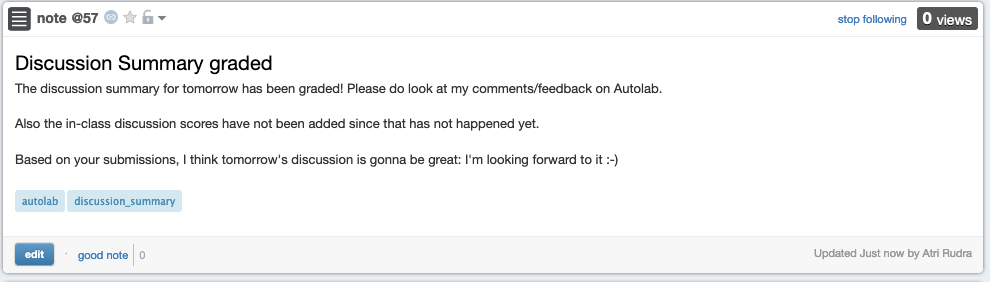 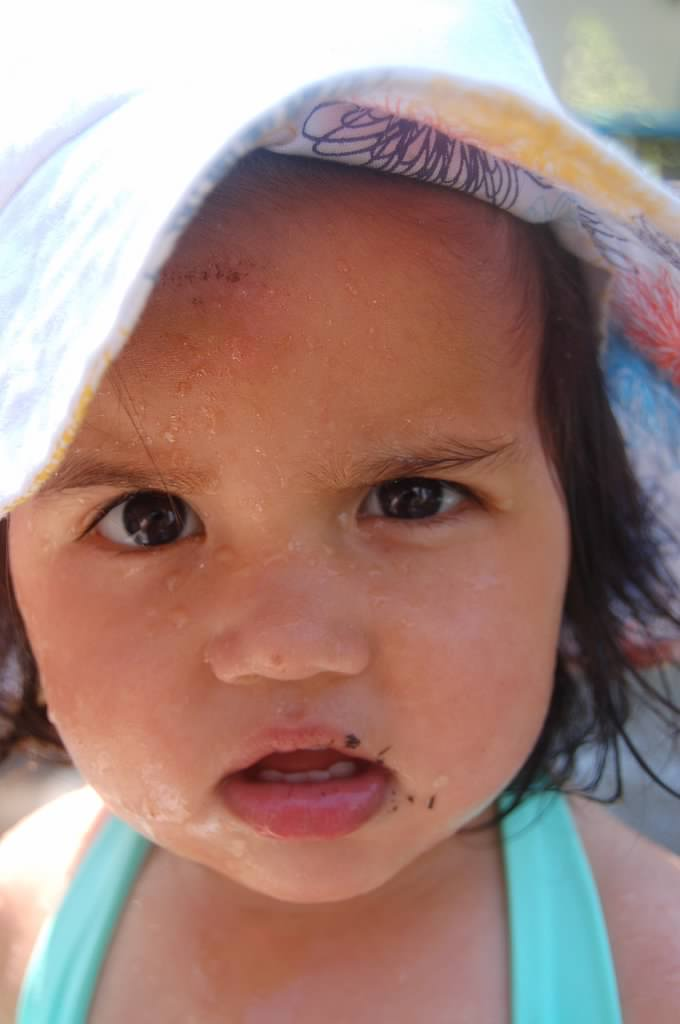 ?
What is a feedback loop
Real world goal
Real world mechanism
Learning problem
Data collection mechanism
Which data to collect?
Data representation
Measurement bias
Historical bias 
Measurement
Historical  bias
Measurement
Measurement
bias
Target class/model
Society
Representation bias
Historical bias
Deploy!
Evaluate error
Predict on test data
Model training
Training data set
The “loop” in feedback loop
Real world goal
Real world mechanism
Learning problem
Data collection mechanism
Which data to collect?
Data representation
Measurement bias
Historical bias 
Measurement
Historical  bias
Measurement
Measurement
bias
Target class/model
Society
Representation bias
Historical bias
Deploy!
Evaluate error
Predict on test data
Model training
Training data set
This happened last time I taught the course..
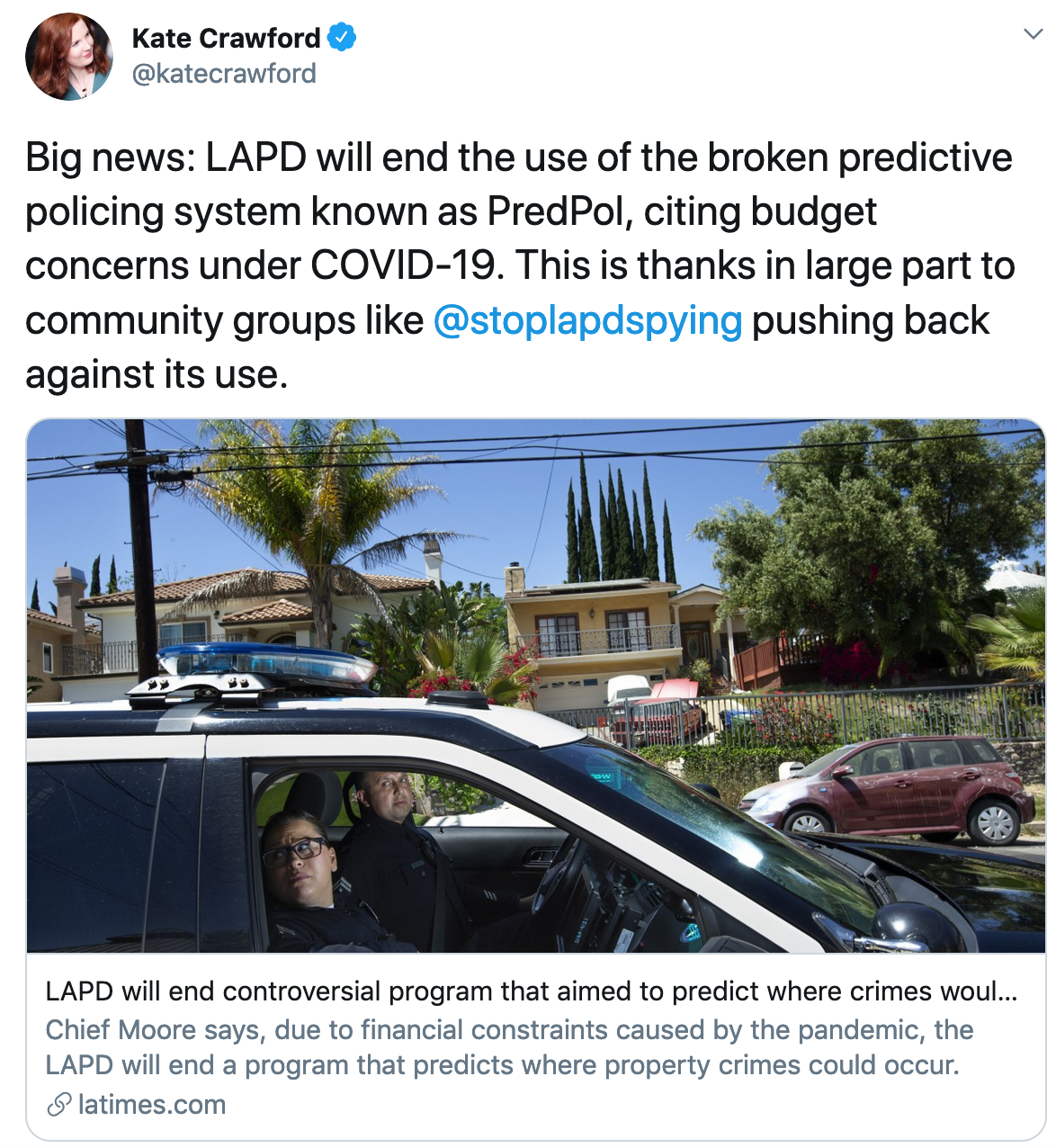 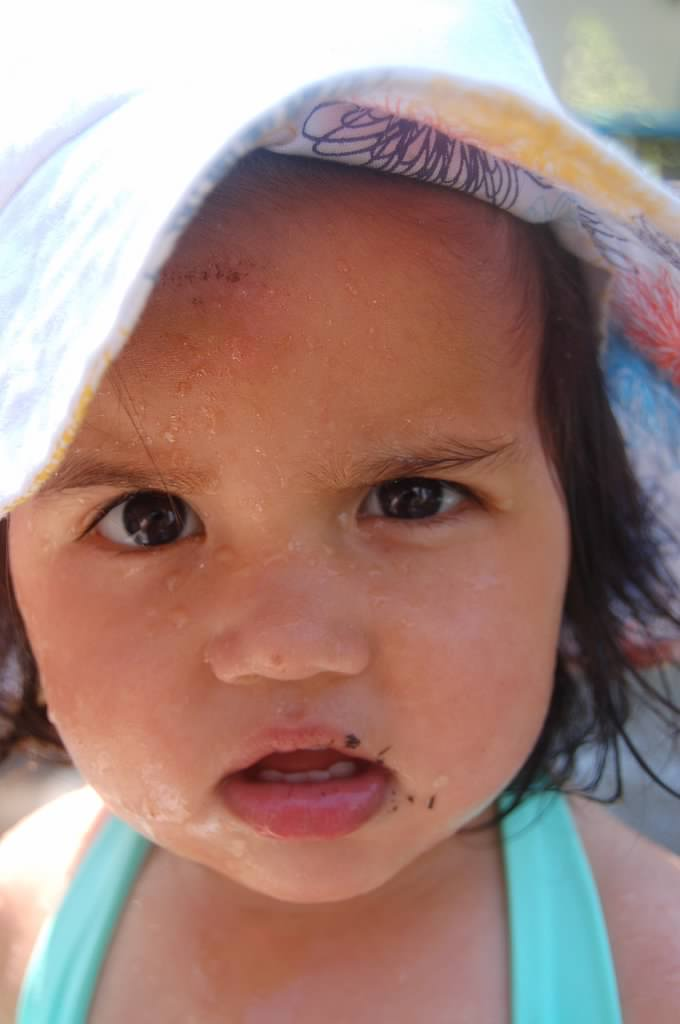 ?
Do feedback loops exist?
How do we “prove” that feedback loops can exist in predictive policing?
Simulation results
Theoretical modeling results
A simulation result
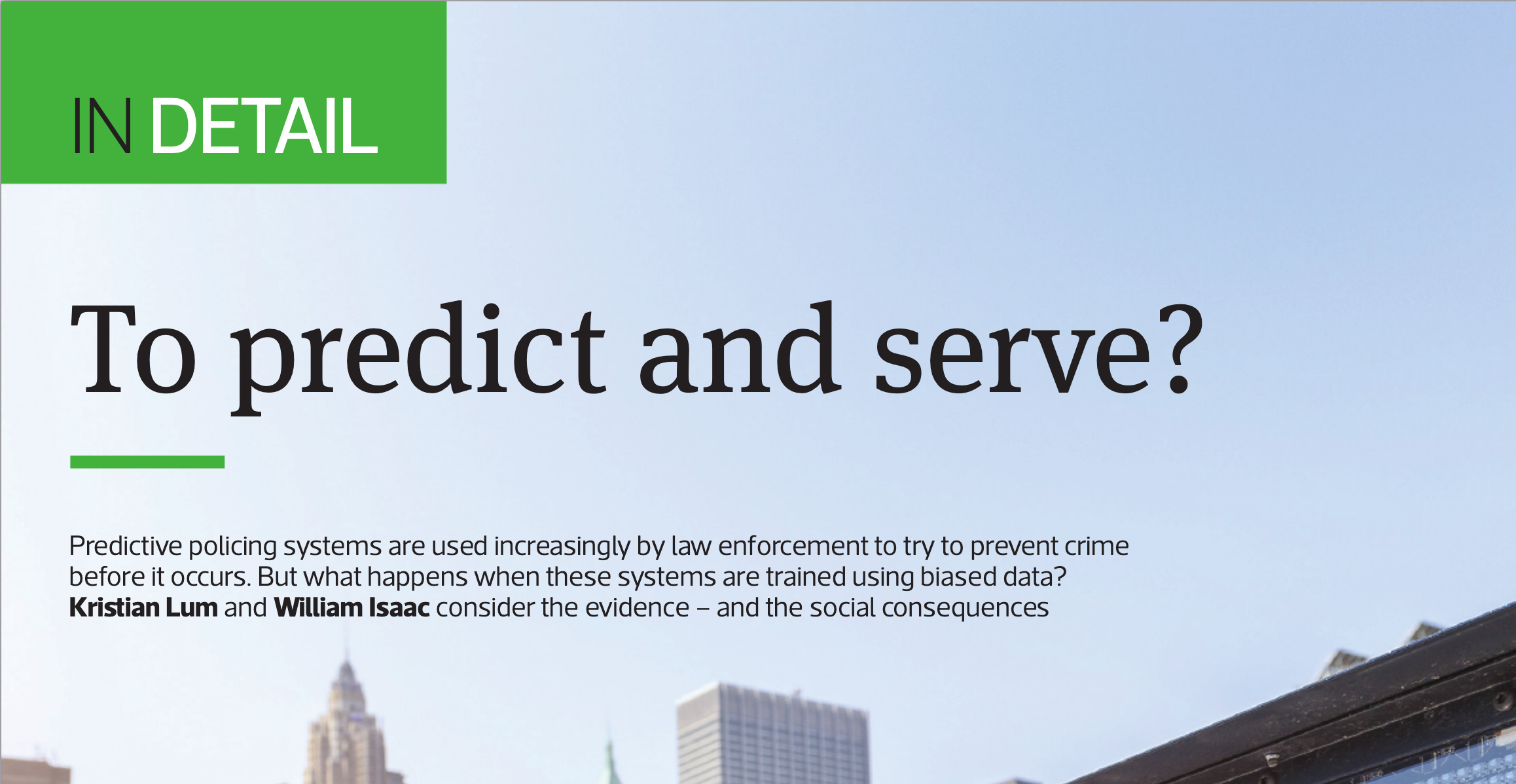 How would you run this simulation?
Step 1: Pick a city
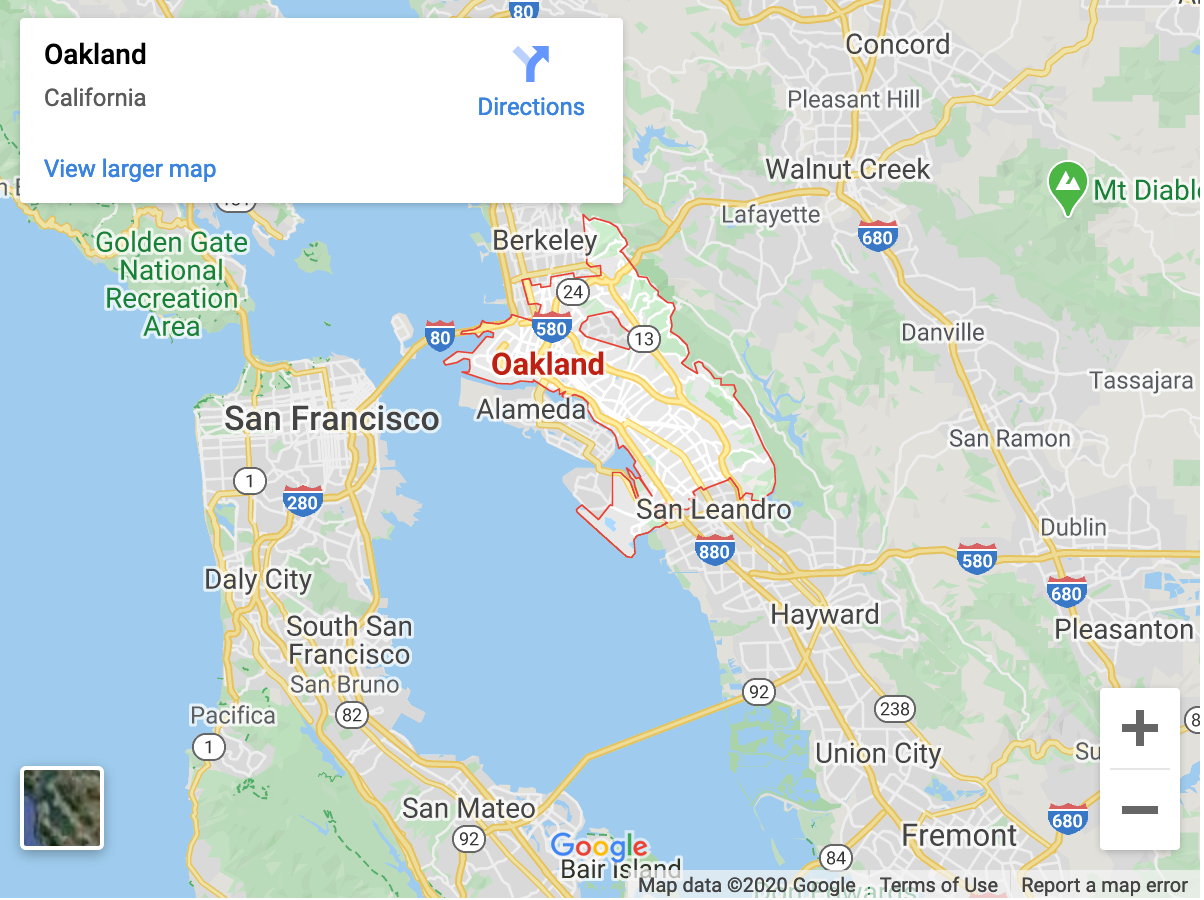 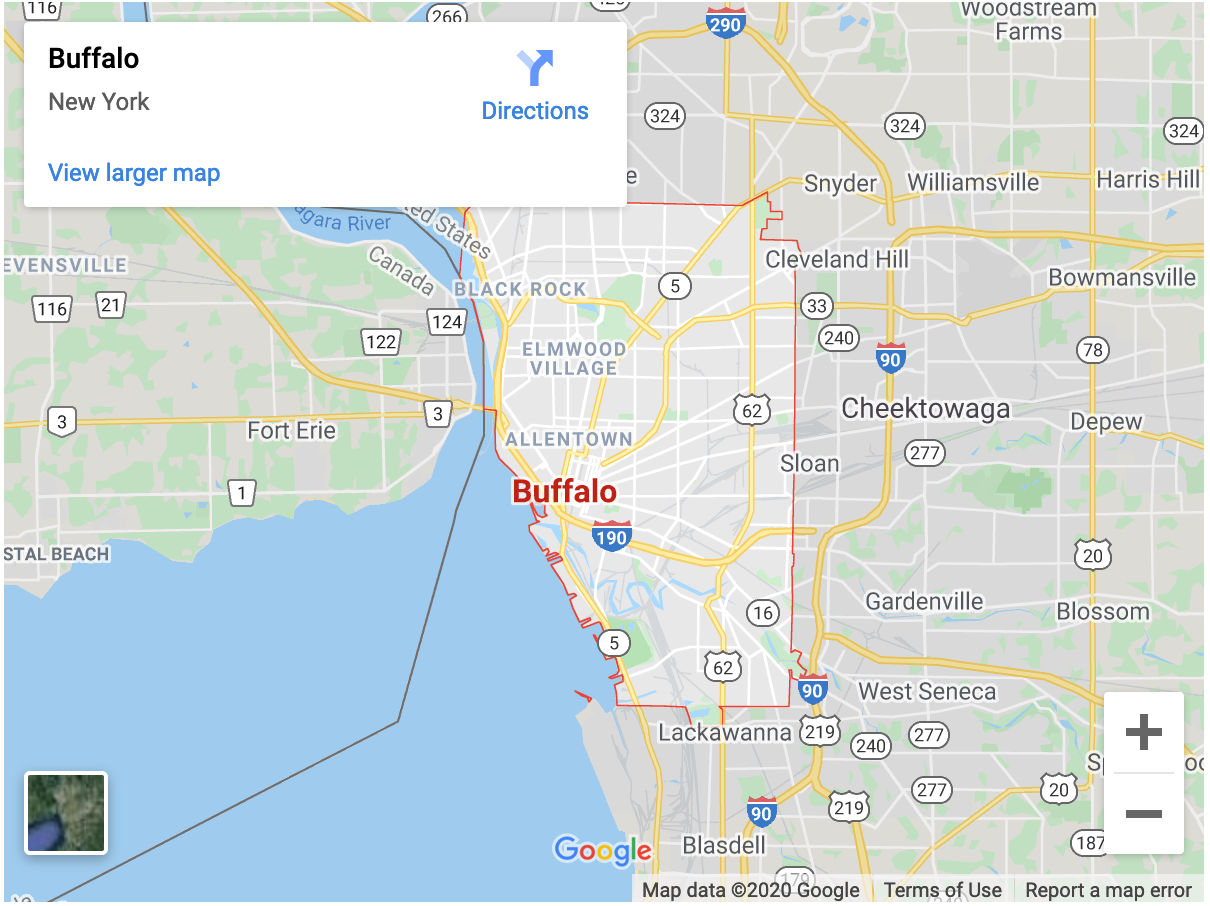 Run predpol on historical crime data and see if there is indeed a feedback loop
Step 2: Pick a crime type
Drug related crimes
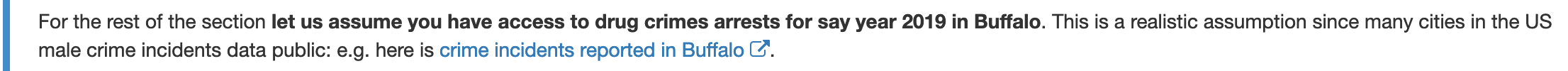 Access to predpol?
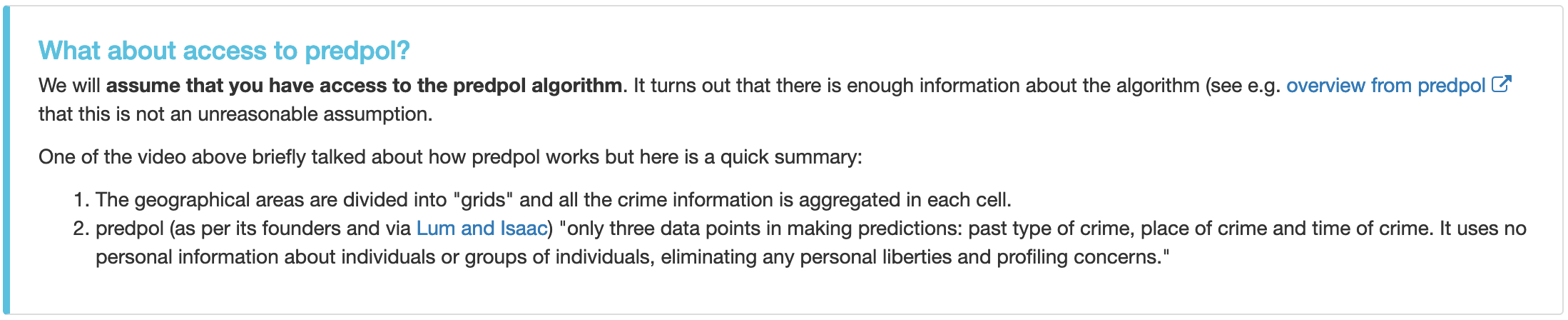 Questions we want answered
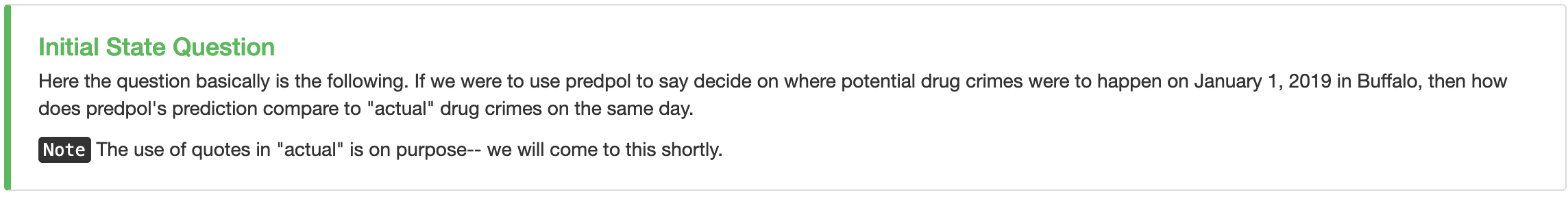 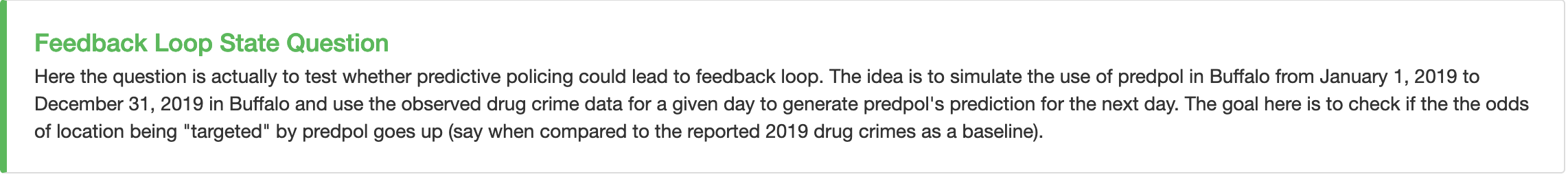 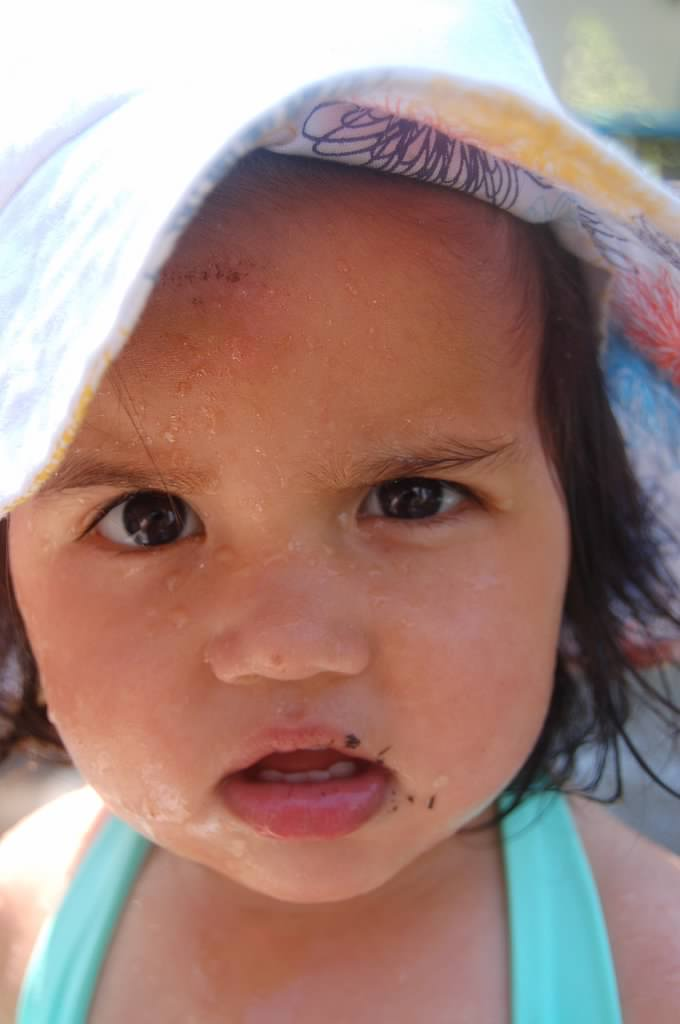 ?
Initial state question
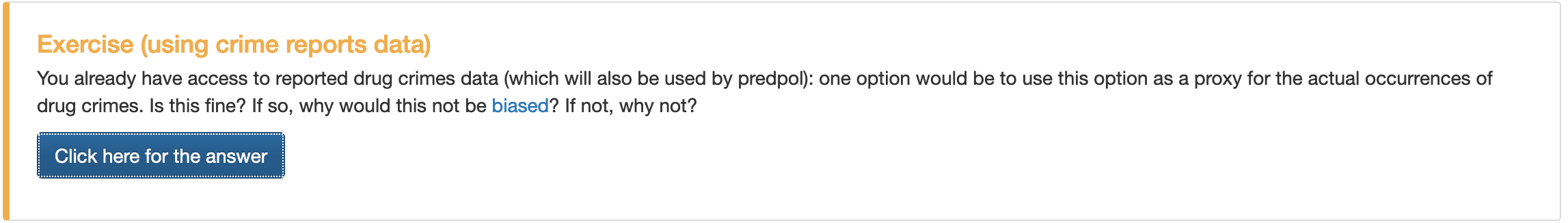 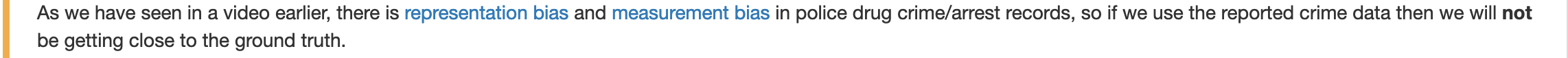 Actual drug use data?
Go door to door and ask in each household in Buffalo about their drug usage
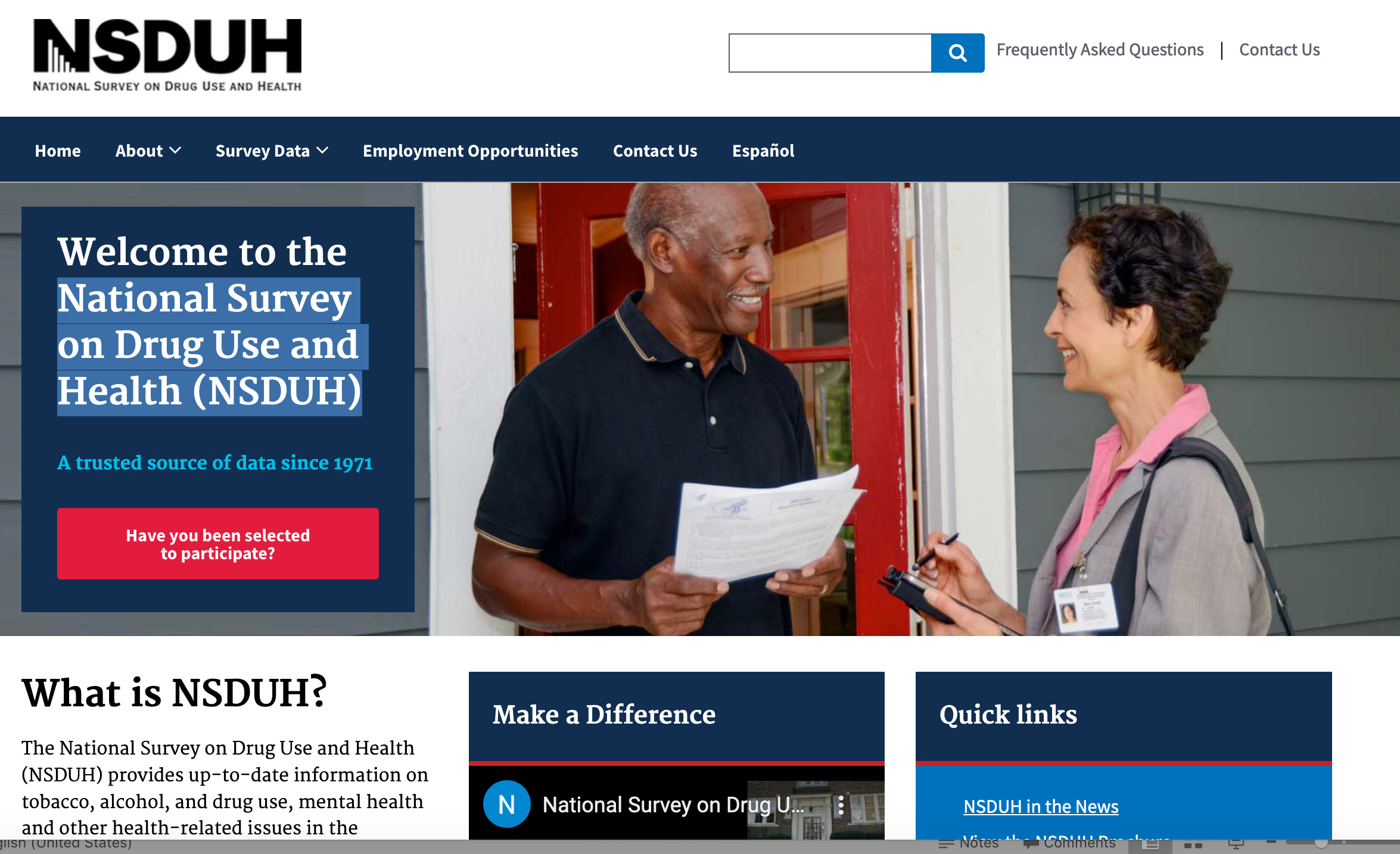 Exercise: figure out “ground truth”!
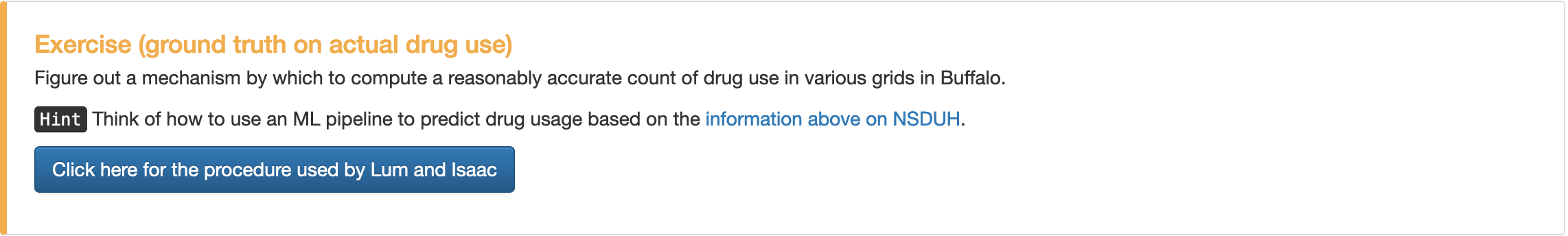 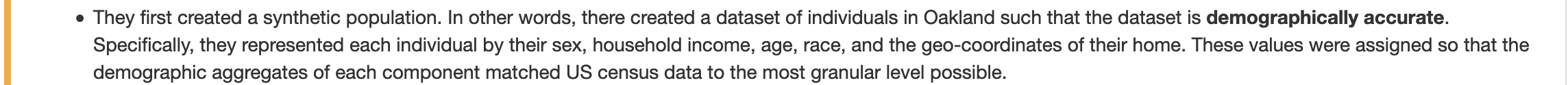 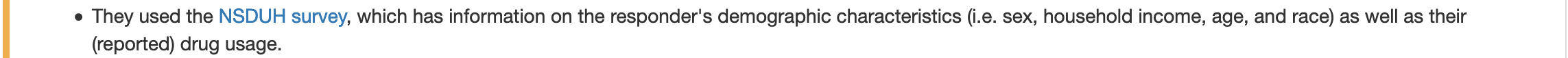 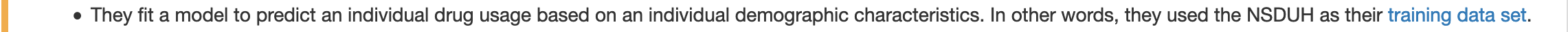 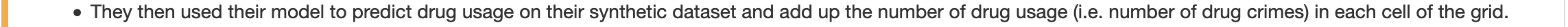 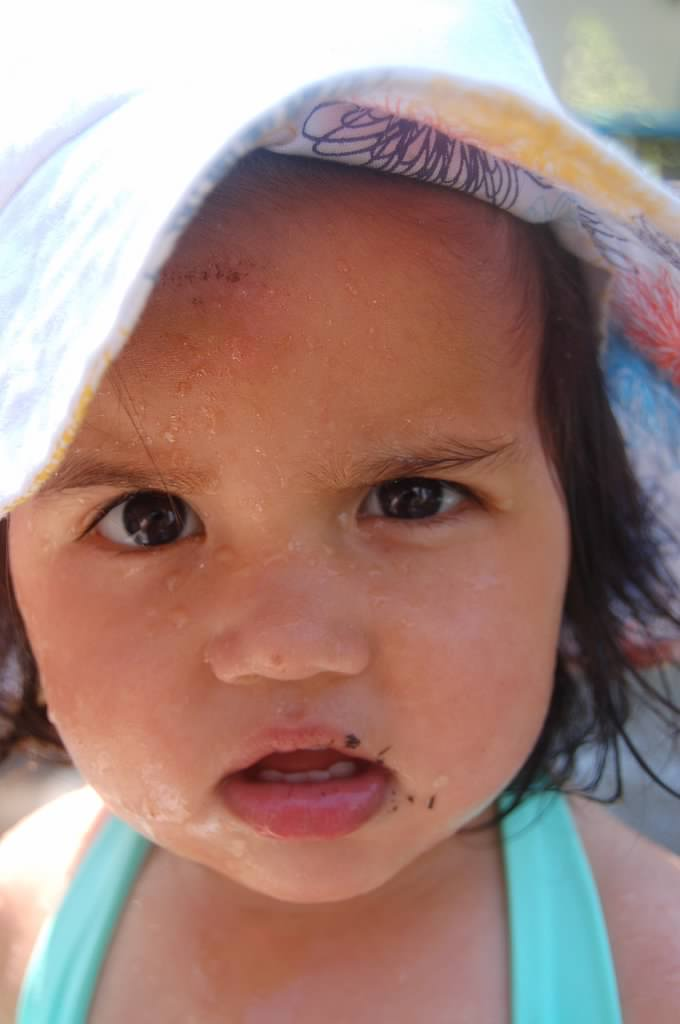 ?
Back to initial state question
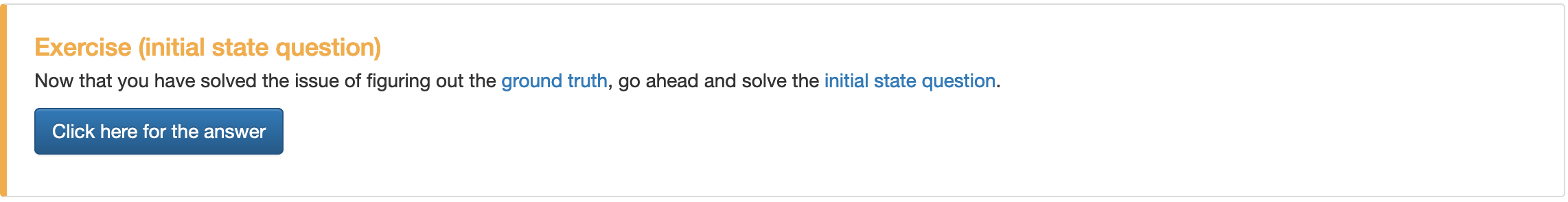 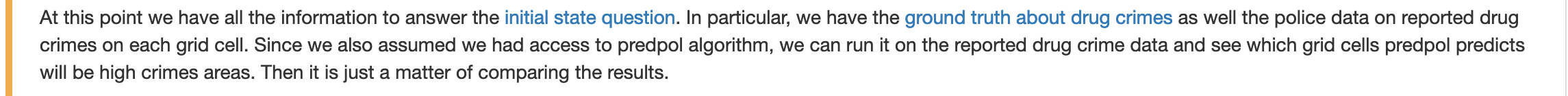 Lum and Isaac results: arrests vs ground truth
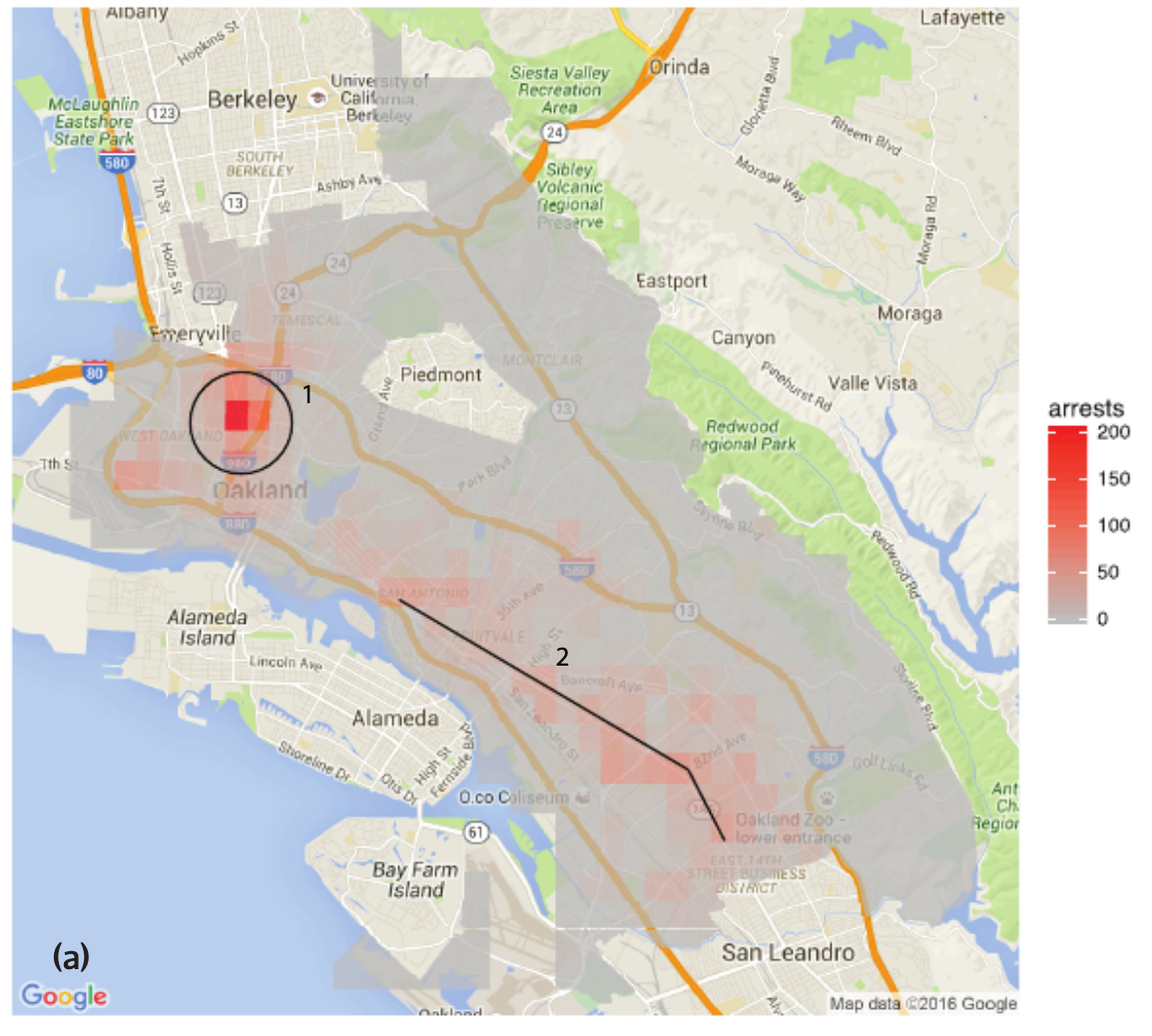 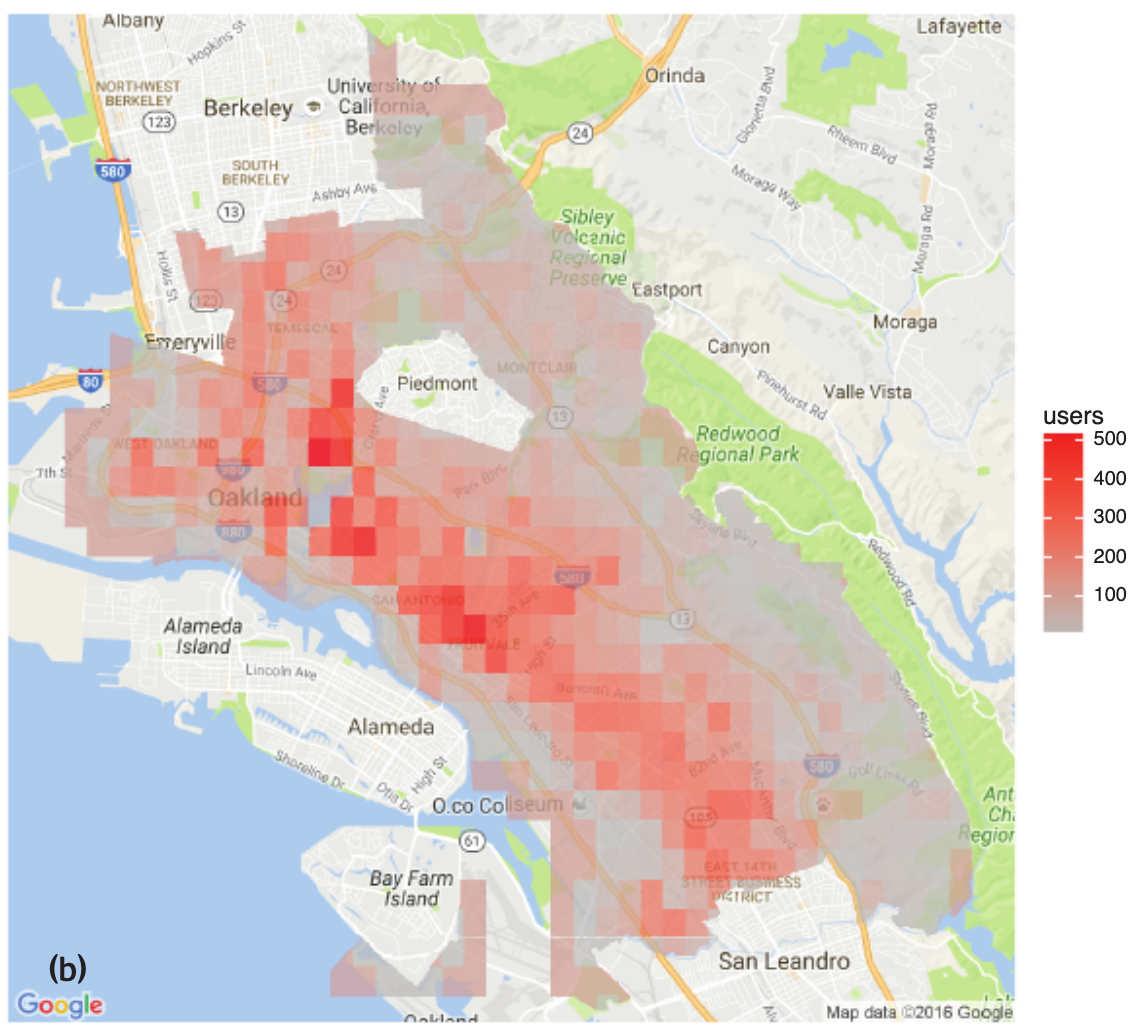 Figures taken from the Lum and Isaac paper
Lum and Isaac result: predpol output
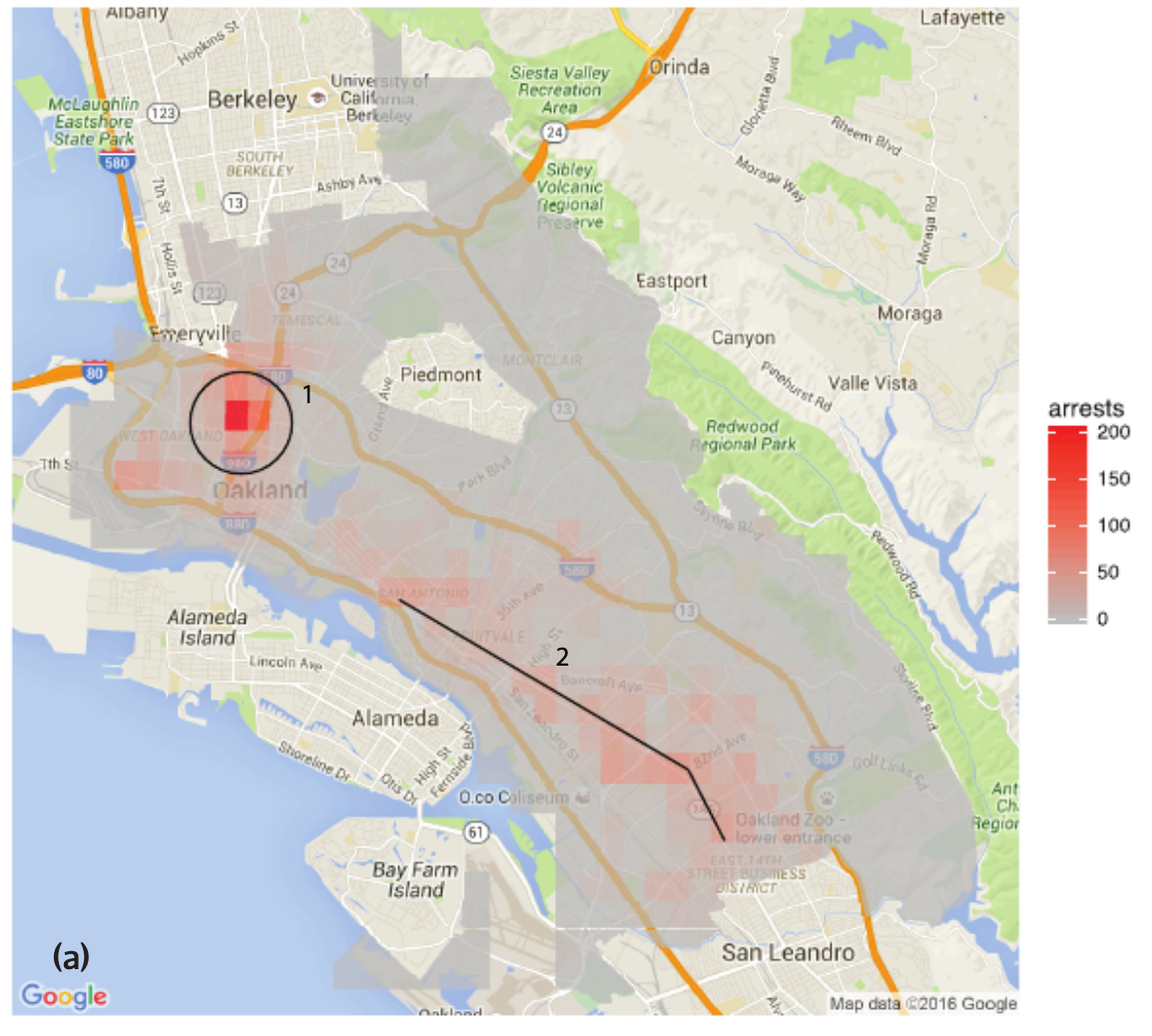 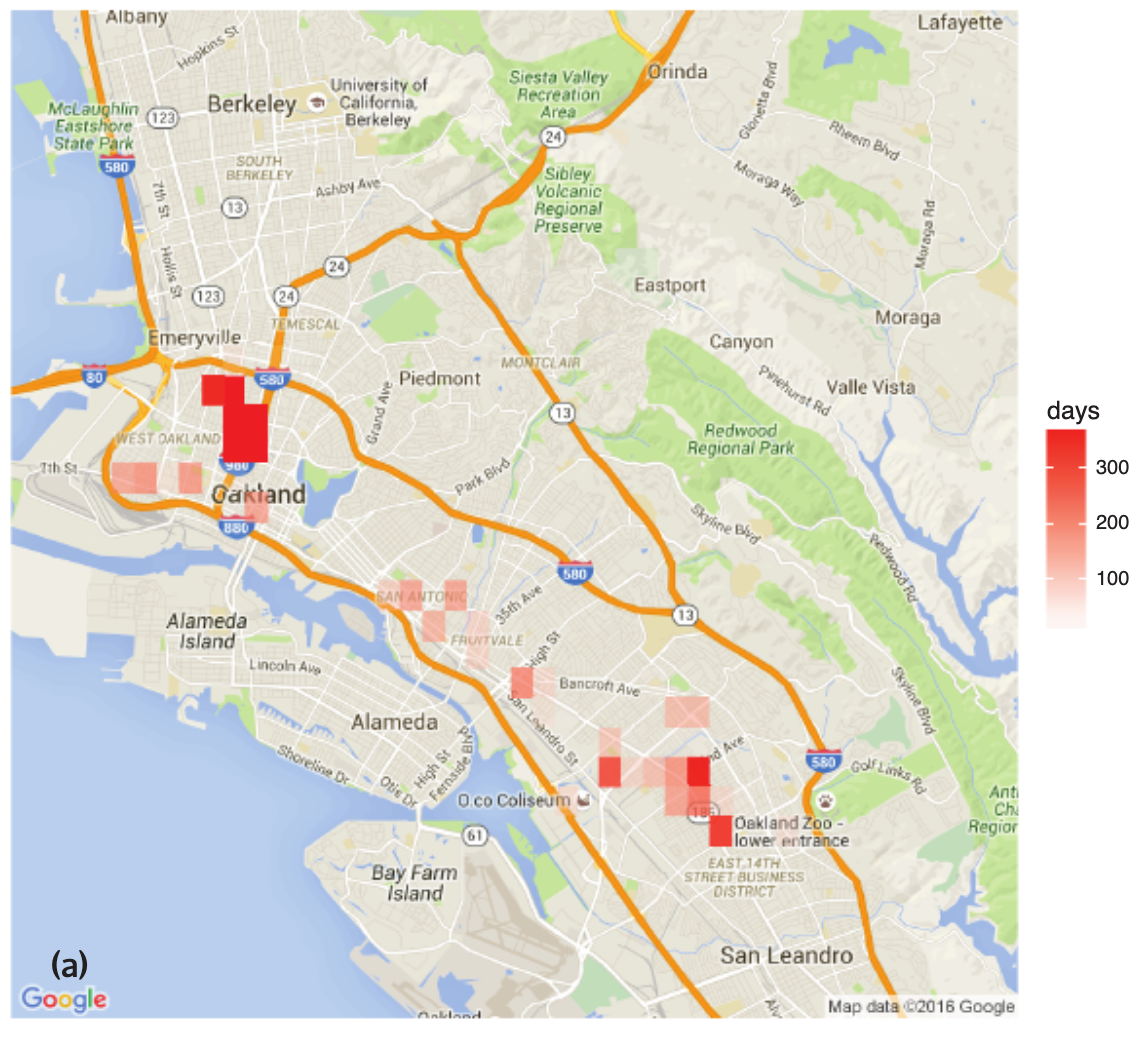 Figures taken from the Lum and Isaac paper
Lum and Isaac result
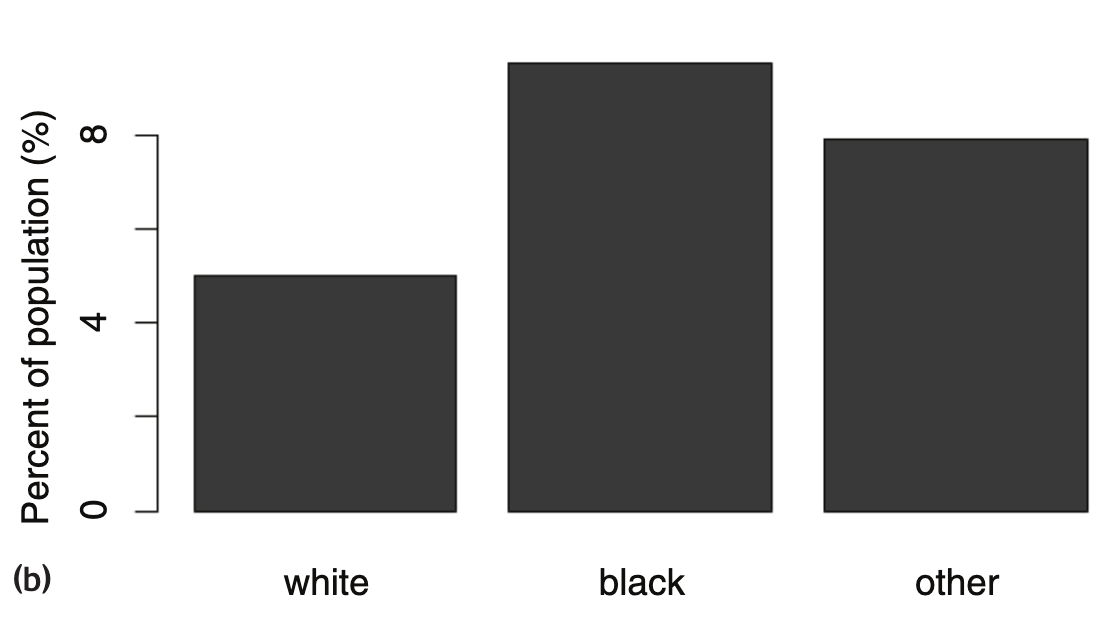 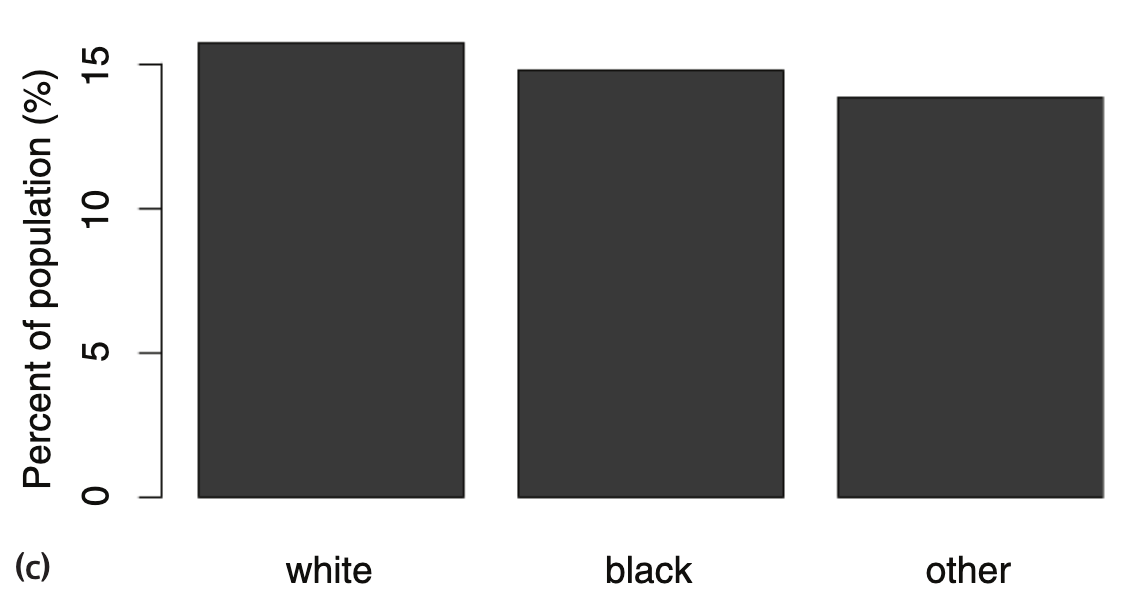 Figures taken from the Lum and Isaac paper
Back to feedback loop state question
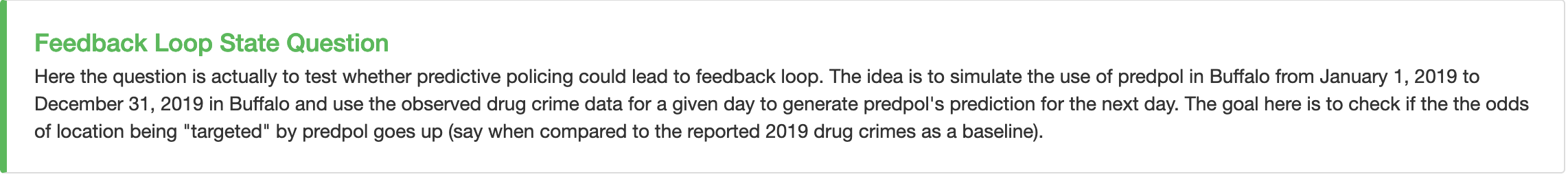 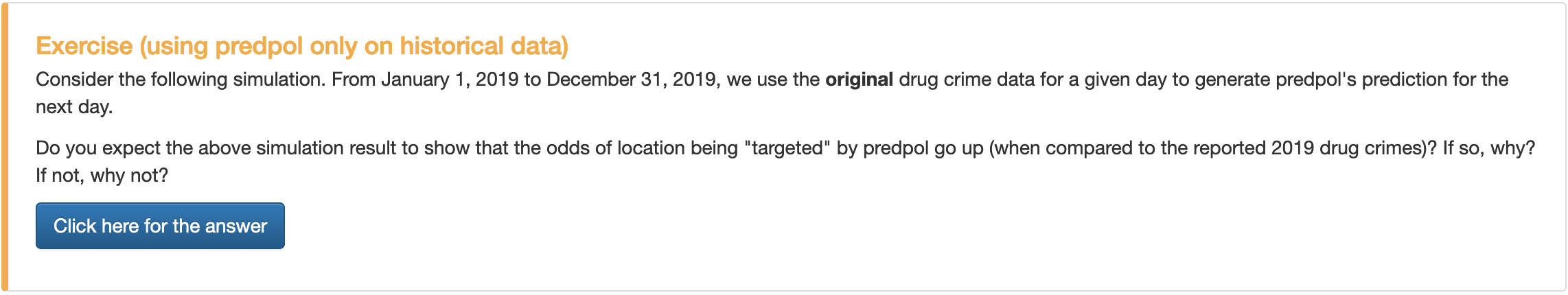 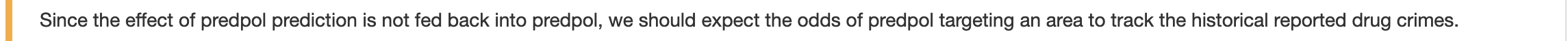 Now really back to the Q
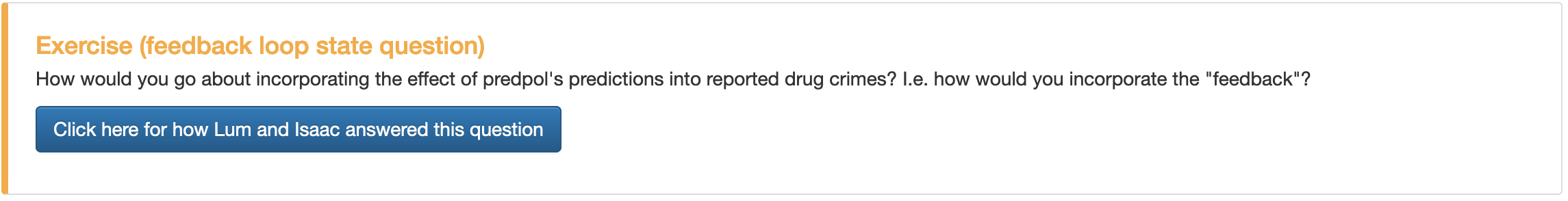 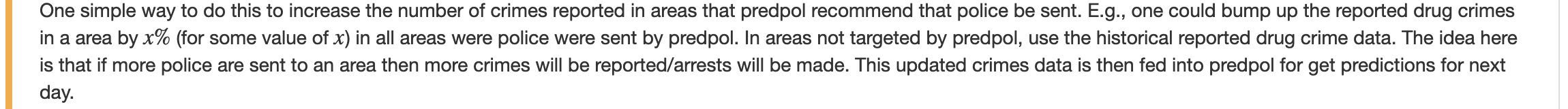 Lum and Isaac result (20% increase)
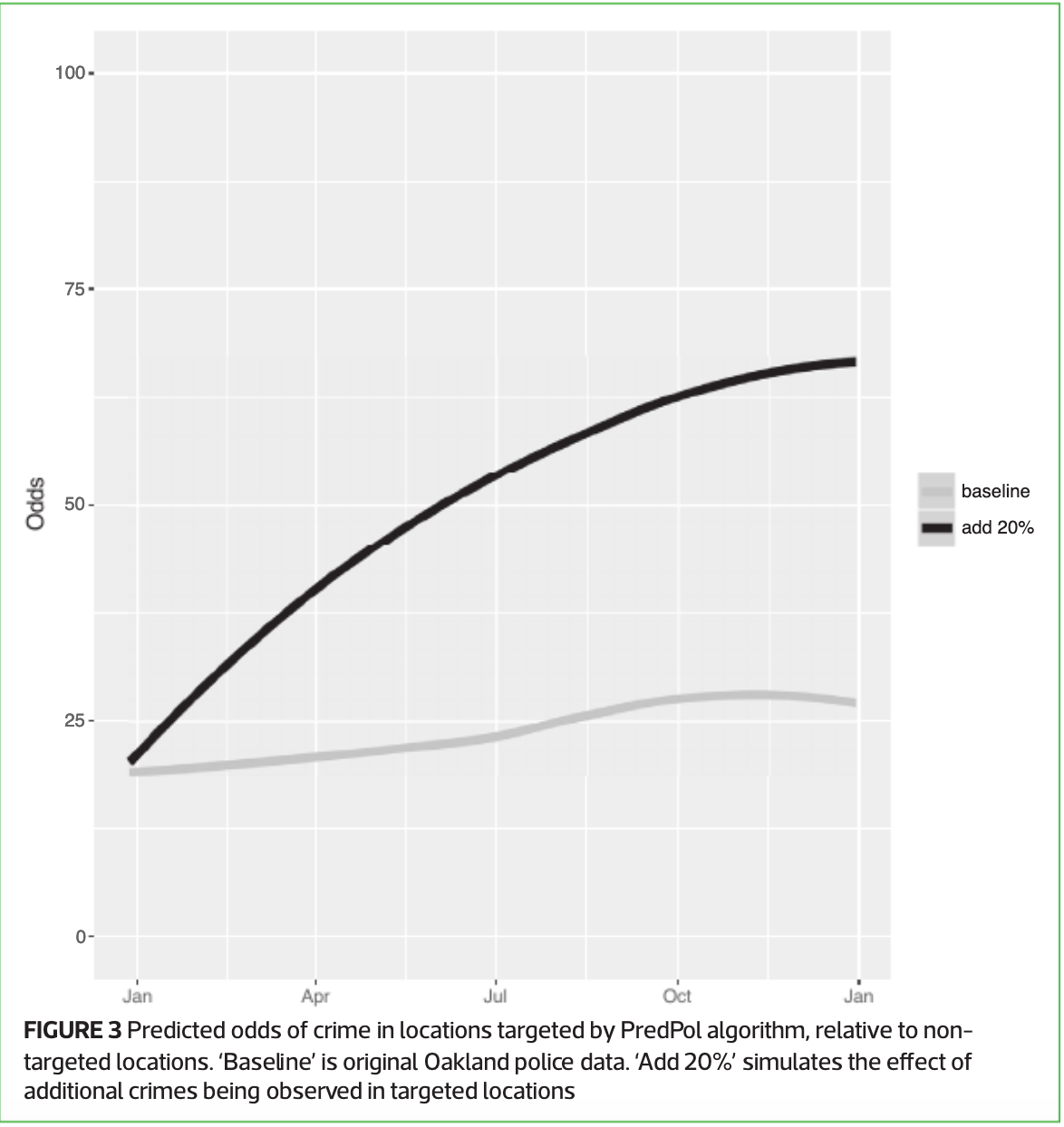 Figure taken from the Lum and Isaac paper
Passphrase for today: Cynthia Rudin
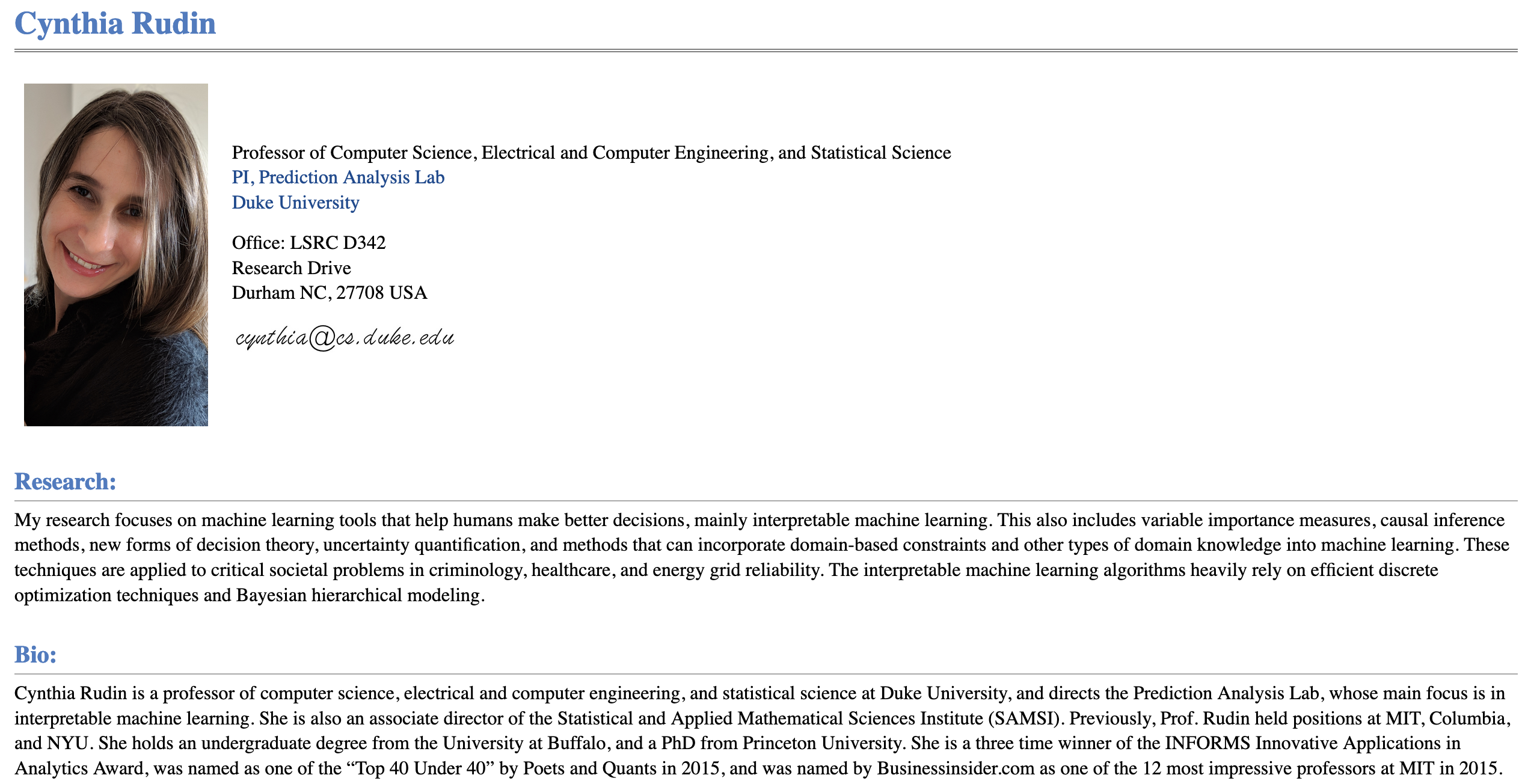 In-class discussion
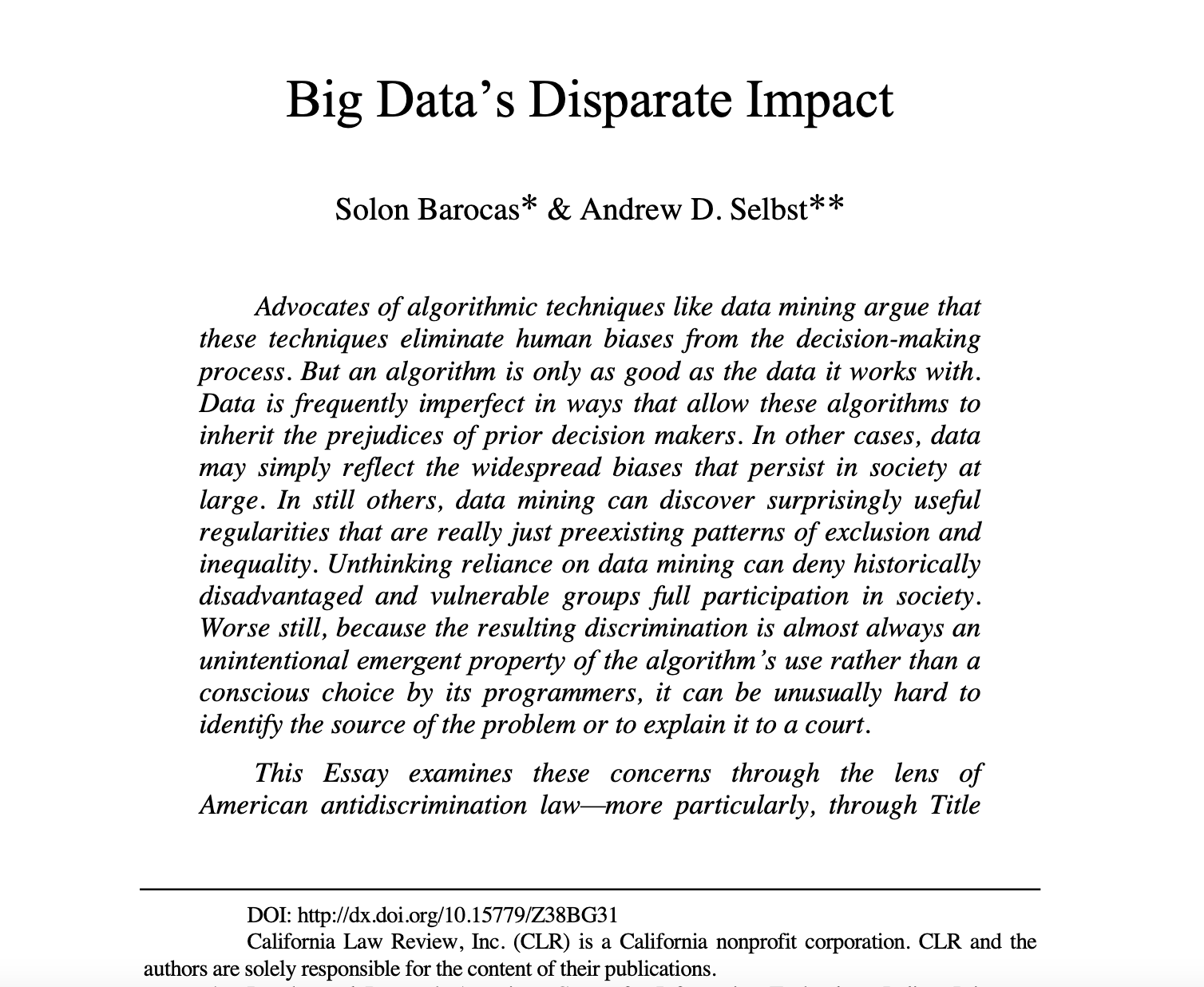 Thing to keep in mind
You are expected to participate 
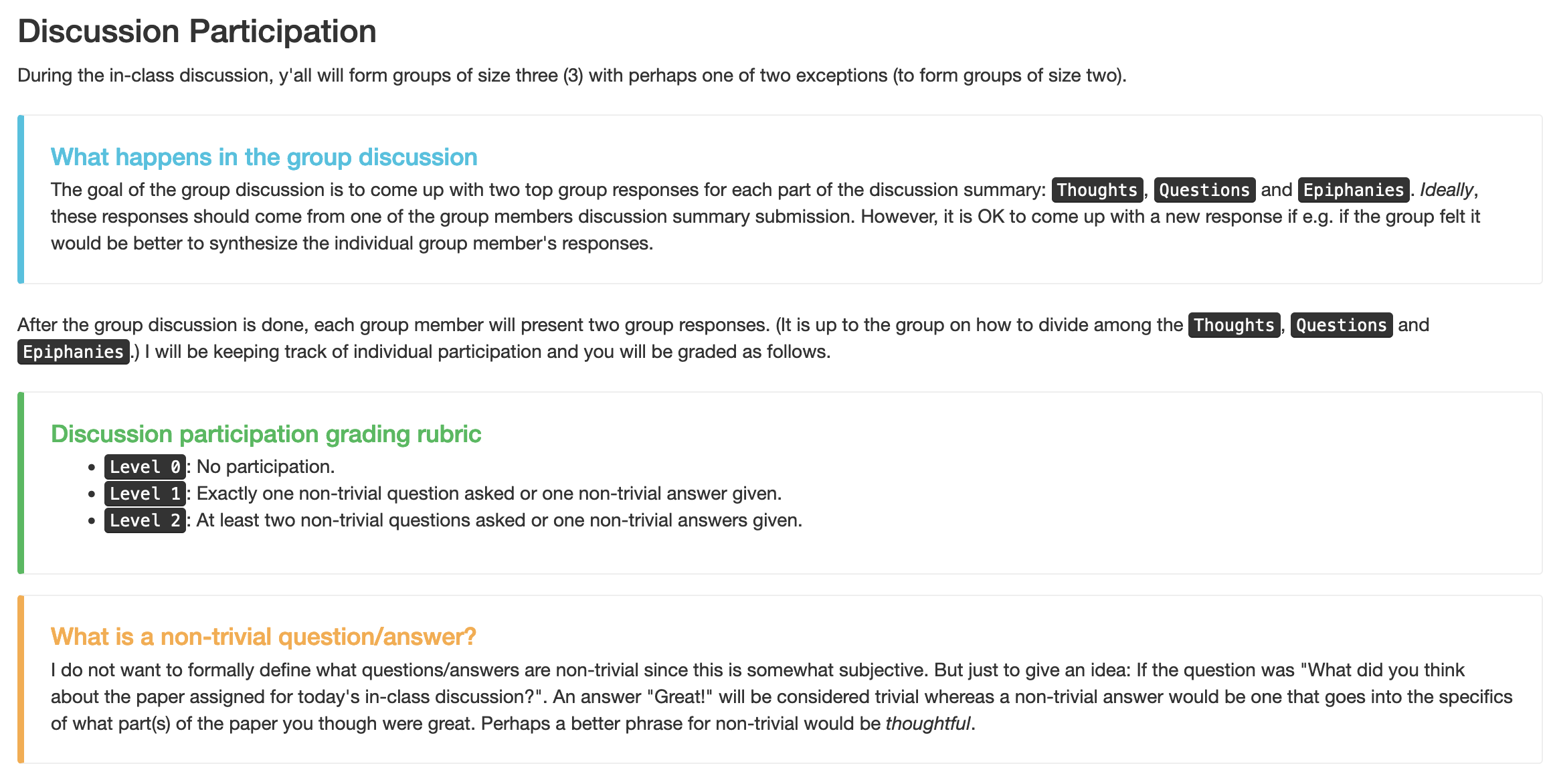 First form groups and discuss your answers
Discuss!
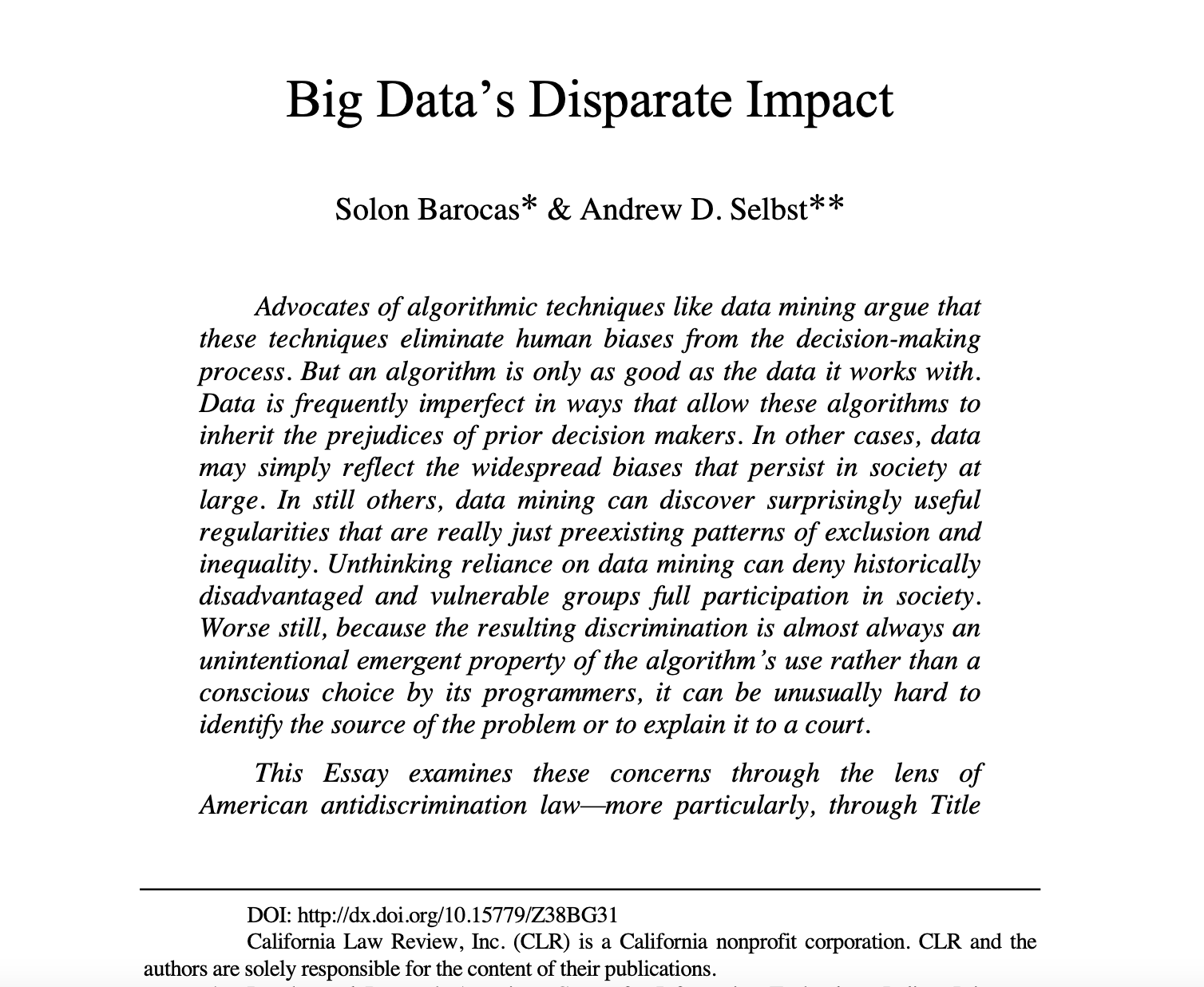 Thoughts
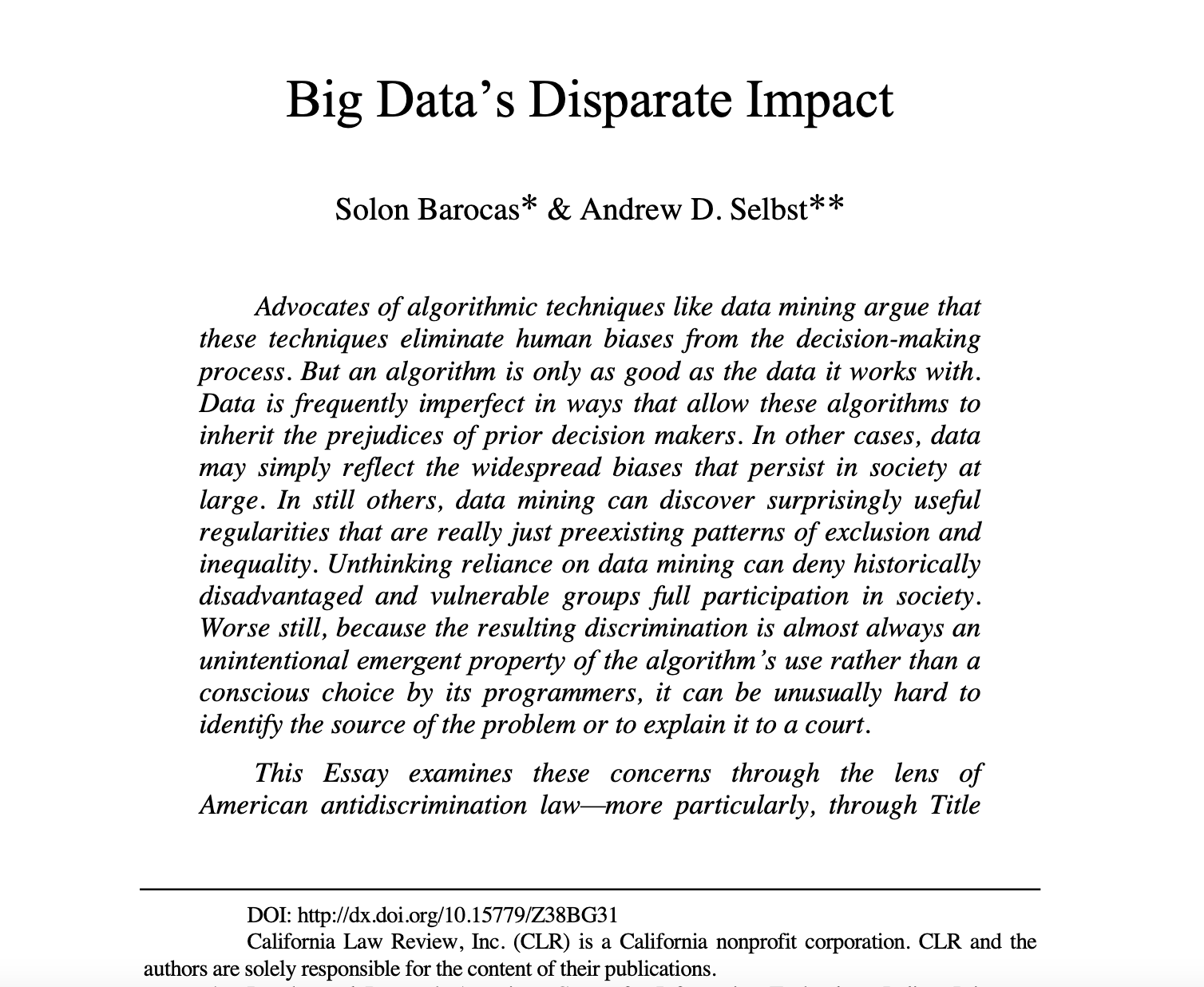 Questions + Epiphanies
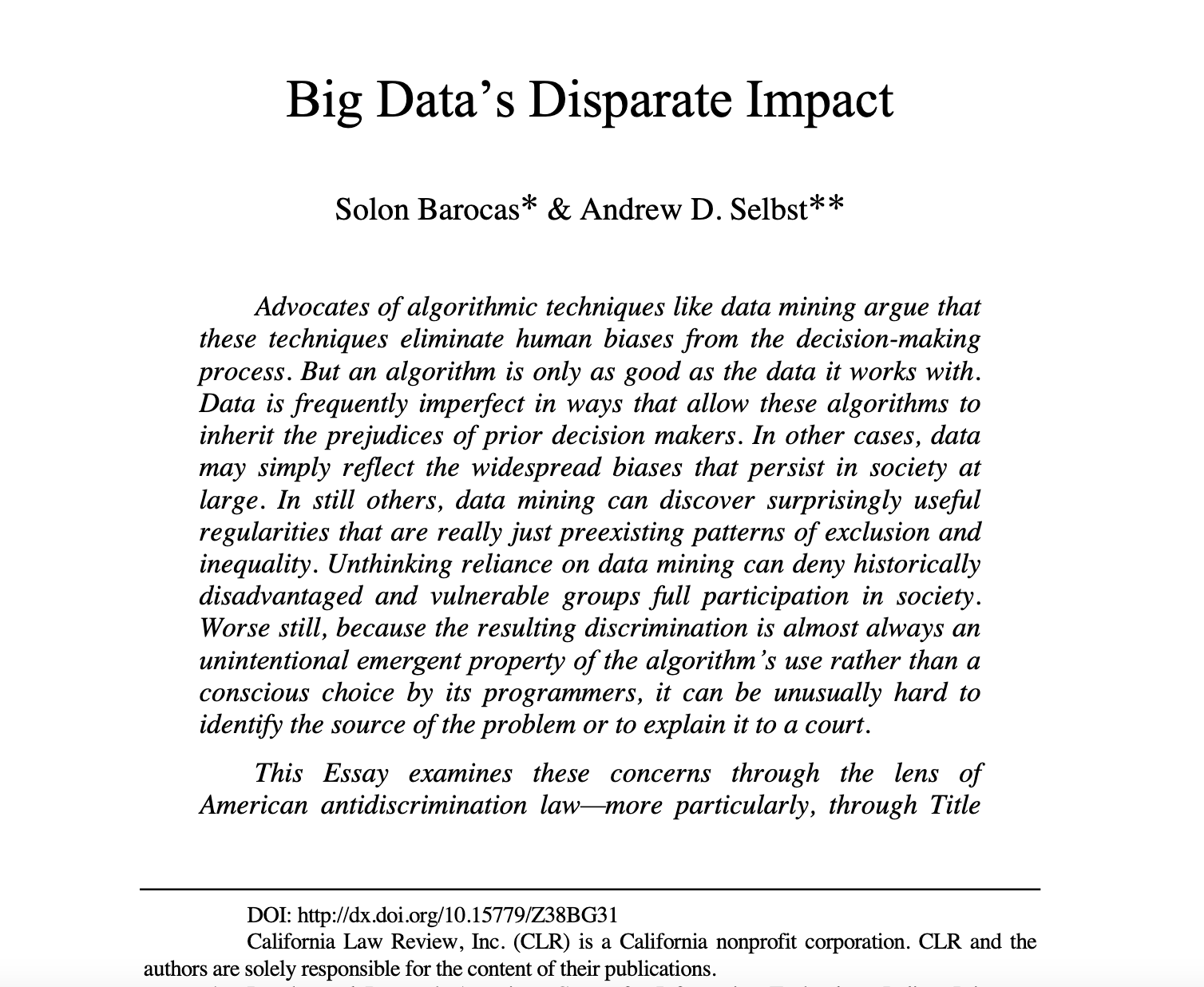 Guest lecture on Tuesday: Kenny Joseph
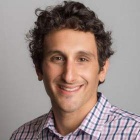 There will be attendance!